BÁO  CÁO NHIỆM VỤ:
Xây dựng thông điệp về chủ đề “Tôn trọng sự thật”:
 Thuyết trình ngắn gọn về thông điệp của 
nhóm mình
Viết cảm nhận của em về câu ca dao dưới đây:
Những người tính nết thật thà
Đi đâu cũng được người ta tin dùng
Mục tiêu bài học
Tiết 1
- Giúp học sinh: Có thể nhận biết được thế nào là tôn trọng sự thật và  một số biểu hiện của tôn trọng sự thật.
Tiết 2
- Giúp học sinh hiểu ý nghĩa của tôn trọng sự thật
- Giúp học sinh hiểu cách tôn trọng  sự thật, luôn có thái độ tôn trọng sự thật, luôn nói thật với người thân, thầy cô, bạn bè và người có trách nhiệm  . Không đồng tình với việc nói dối hoặc che giấu sự thật
Tiết 3
KHỞI ĐỘNG
Trò chơi: Đuổi hình bắt chữ
Cách chơi :
GV  chiếu hình ảnh
HS có 15s dựa vào hình ảnh để đoán xem đó là câu tục ngữ nào
Mỗi câu trả lời đúng sẽ được 8 điểm
Dũng cảm
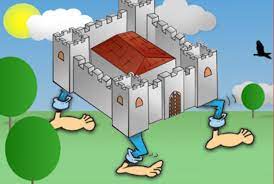 Chân thành
Khéo léo
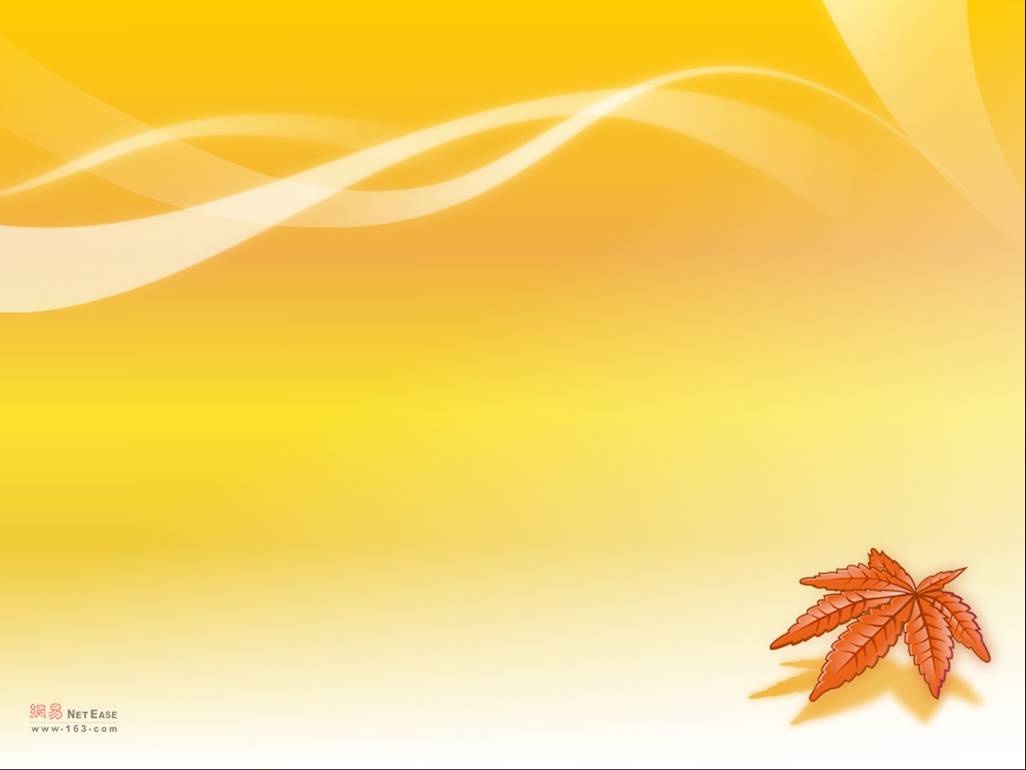 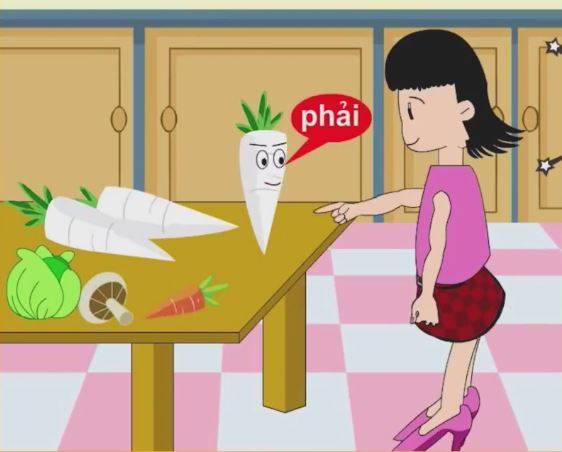 Ta nói có phải ko
Nói phải củ cải cũng phải nghe
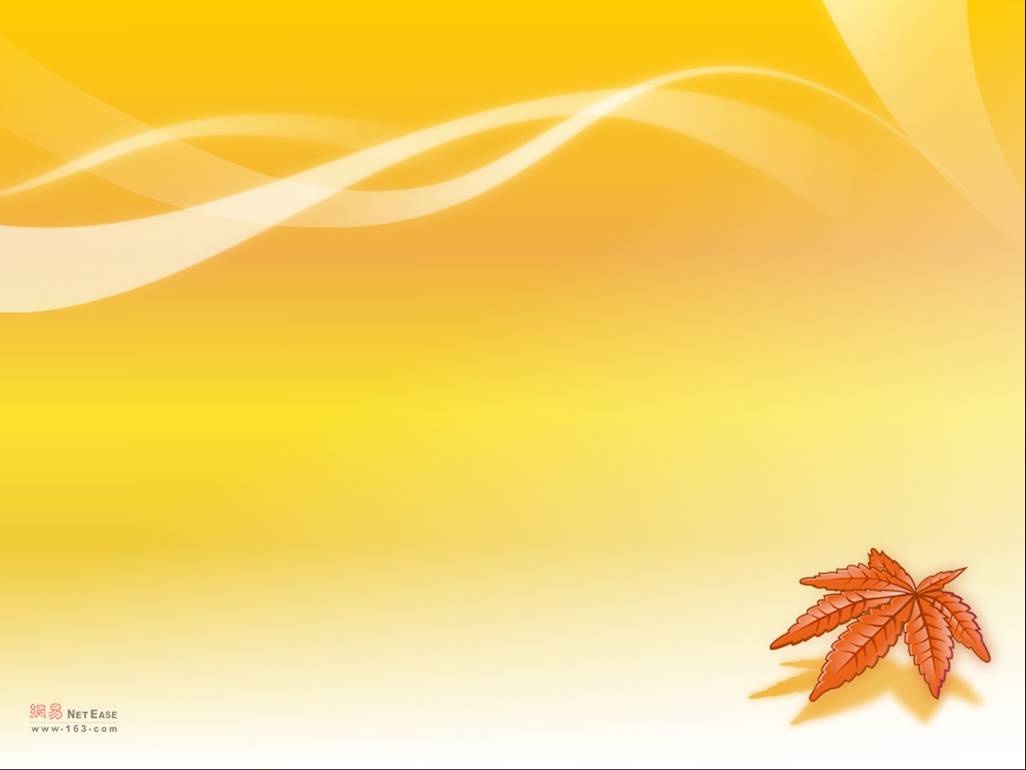 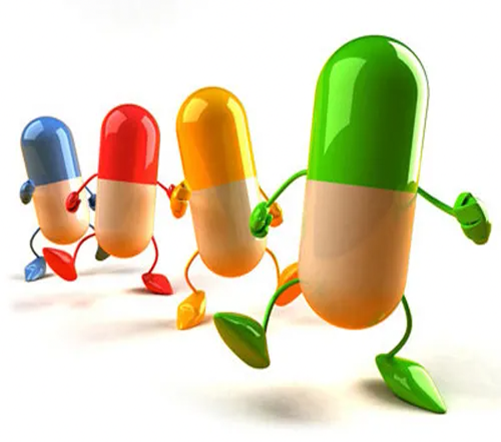 Thuốc đắng
Nói thật với ông…
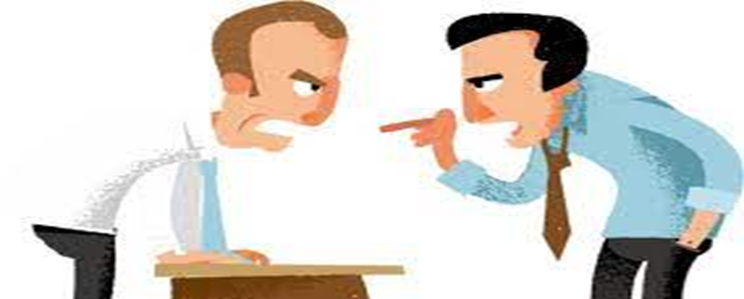 Thuốc đắng dã tật, sự thật mất lòng
3. Cách tôn trọng sự thật
TH 1
TH 2
TH 3
Thông
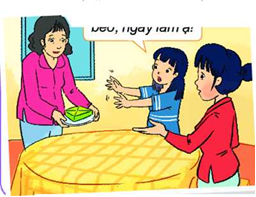 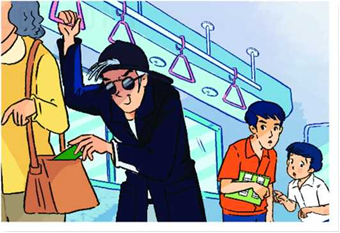 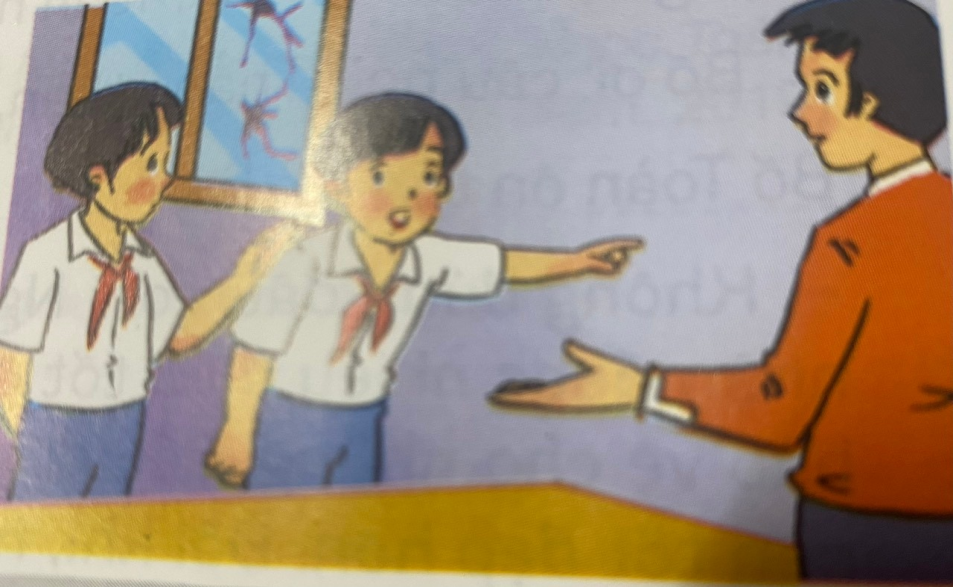 Thấy tên trộm đang móc túi hành khách trên xe buýt, Vũ đi đến bên chú phụ xe, thì thầm: “Chú ơi, cháu nhìn thấy người áo đen kia đang móc túi!”.
Thầy giáo hỏi cả lớp: “Ai đã làm vỡ cửa kính lớp học?”.
 Cả lớp im lặng, căng thẳng. Dũng nhắc khẽ: “Nam, cậu nhận lỗi đi!”.
Nam tỉnh bơ: “Thầy không biết, chẳng tội gì tớ phải nhận”.
Thầy giáo hỏi: “Nam, em có biết là ai không?”. 
Nam liến láu: “Thưa thầy, em thấy có một anh ném đá vào cửa kính lớp học rồi chạy đi!”. 
Thầy hỏi Dũng: “Lớp trưởng, đúng là như vậy chứ?”. 
Dũng đứng dậy: “Thưa thầy, em đã biết người làm điều đó. Sau giờ học, bạn ấy sẽ gặp riêng thầy để nhận lỗi ạ!”.
Dung cùng mẹ đến nhà bác Mai chơi. Bác bóc bánh chưng mời hai mẹ con. Dung lắc đầu, từ chối: “Cháu cảm ơn bác, nhưng nhà cháu không có ai thích món này. Ăn bánh chưng béo, ngấy lắm ạ!”. Mẹ Dung từ tốn: “Bác cho em xin miếng nhỏ thôi, mẹ con em vừa mới ăn sáng ở nhà”.
Hoạt động nhóm
 HS cả lớp chia thành 4 nhóm và thời gian thực hiện nhiệm vụ: 5p
Nhóm 1,2,3 Nhận xét về cách ứng xử của mỗi nhân vật trong tình huống ? Các em rút ra bài học gì từ tình huống đó ?
Nhóm 4 từ ND HĐ của 3 nhóm , rút ra cách Tôn trọng sự thật ?
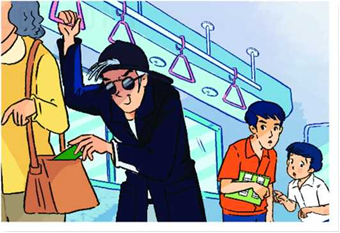 Thấy tên trộm đang móc túi hành khách trên xe buýt, Vũ đi đến bên chú phụ xe, thì thầm: “Chú ơi, cháu nhìn thấy người áo đen kia đang móc túi!”.
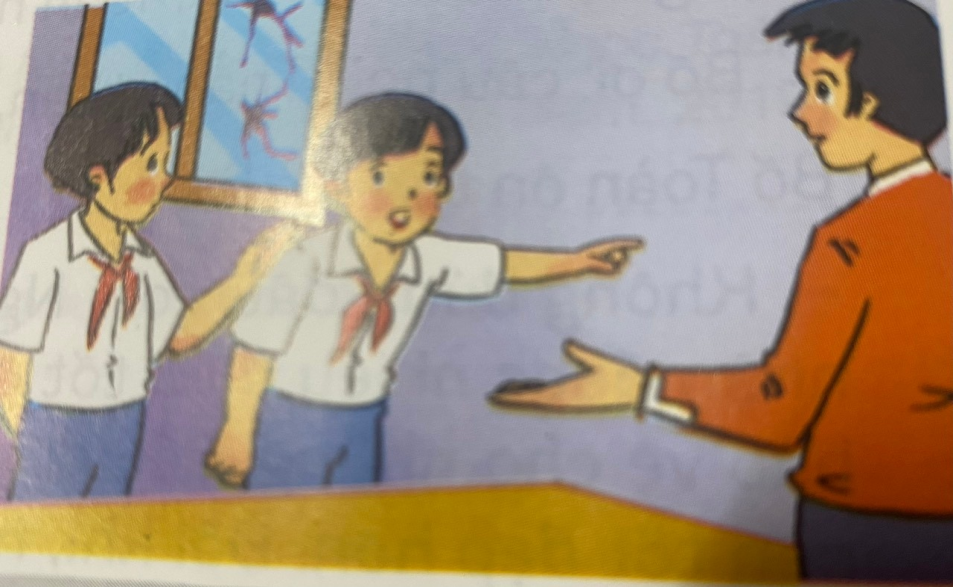 Thầy giáo hỏi cả lớp: “Ai đã làm vỡ cửa kính lớp học?”.
 Cả lớp im lặng, căng thẳng. Dũng nhắc khẽ: “Nam, cậu nhận lỗi đi!”.
Nam tỉnh bơ: “Thầy không biết, chẳng tội gì tớ phải nhận”.
Thầy giáo hỏi: “Nam, em có biết là ai không?”. 
Nam liến láu: “Thưa thầy, em thấy có một anh ném đá vào cửa kính lớp học rồi chạy đi!”. 
Thầy hỏi Dũng: “Lớp trưởng, đúng là như vậy chứ?”. 
Dũng đứng dậy: “Thưa thầy, em đã biết người làm điều đó. Sau giờ học, bạn ấy sẽ gặp riêng thầy để nhận lỗi ạ!”.
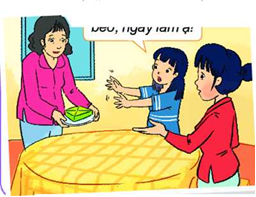 Dung cùng mẹ đến nhà bác Mai chơi. Bác bóc bánh chưng mời hai mẹ con. Dung lắc đầu, từ chối: “Cháu cảm ơn bác, nhưng nhà cháu không có ai thích món này. Ăn bánh chưng béo, ngấy lắm ạ!”. Mẹ Dung từ tốn: “Bác cho em xin miếng nhỏ thôi, mẹ con em vừa mới ăn sáng ở nhà”.
Nhóm 4  : TH 3
- Luôn nói thật với người thân, bạn bè và người có trách nhiệm bằng thái độ dũng cảm, khéo léo, tinh tế và nhân ái.
Trò chơi: Ai nhanh hơn 
 HS thay đổi cách tôn trọng sự thật trong các tình huống :  30 s
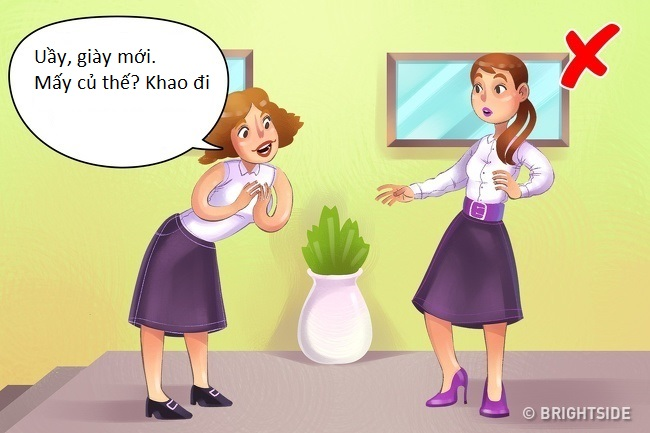 Ui, giầy mới thế. Tớ nghĩ ngoài màu tím thì màu trắng, cũng trẻ và hợp với cậu đó
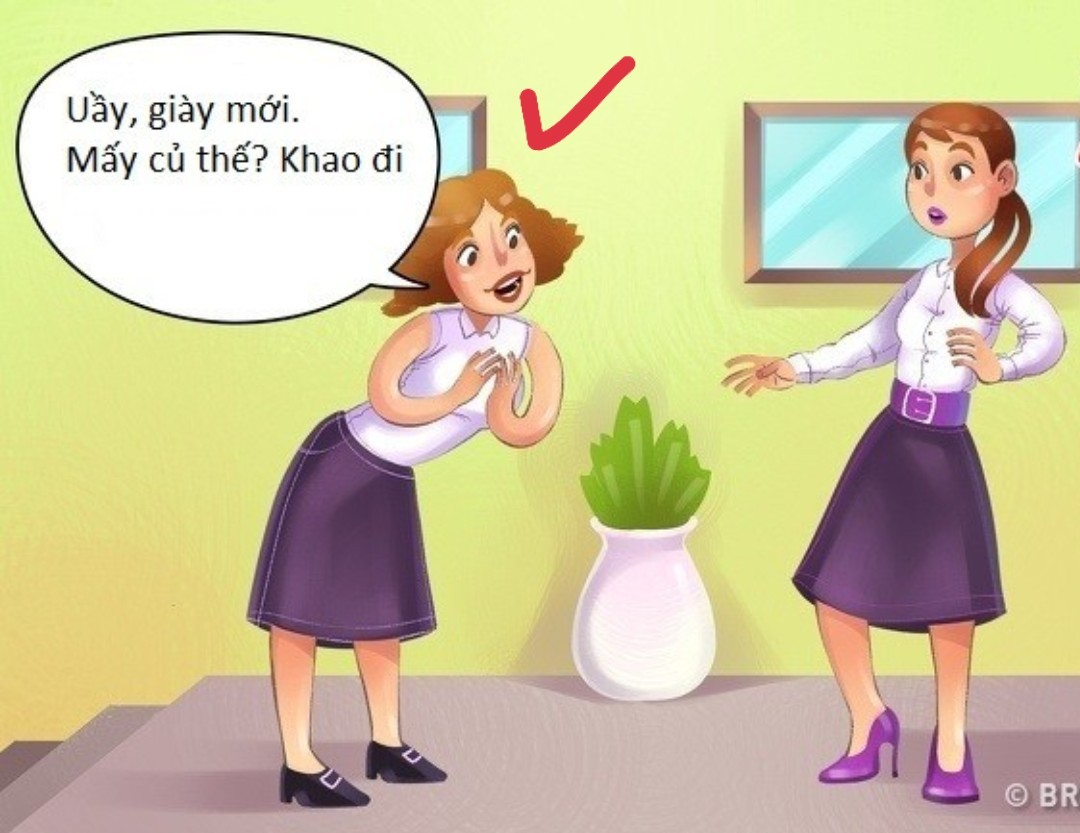 Ui, giầy mới thế. Nhưng màu tím vừa quê vừa già
Sao cậu làm việc chậm thế, không hiệu quả gì cả
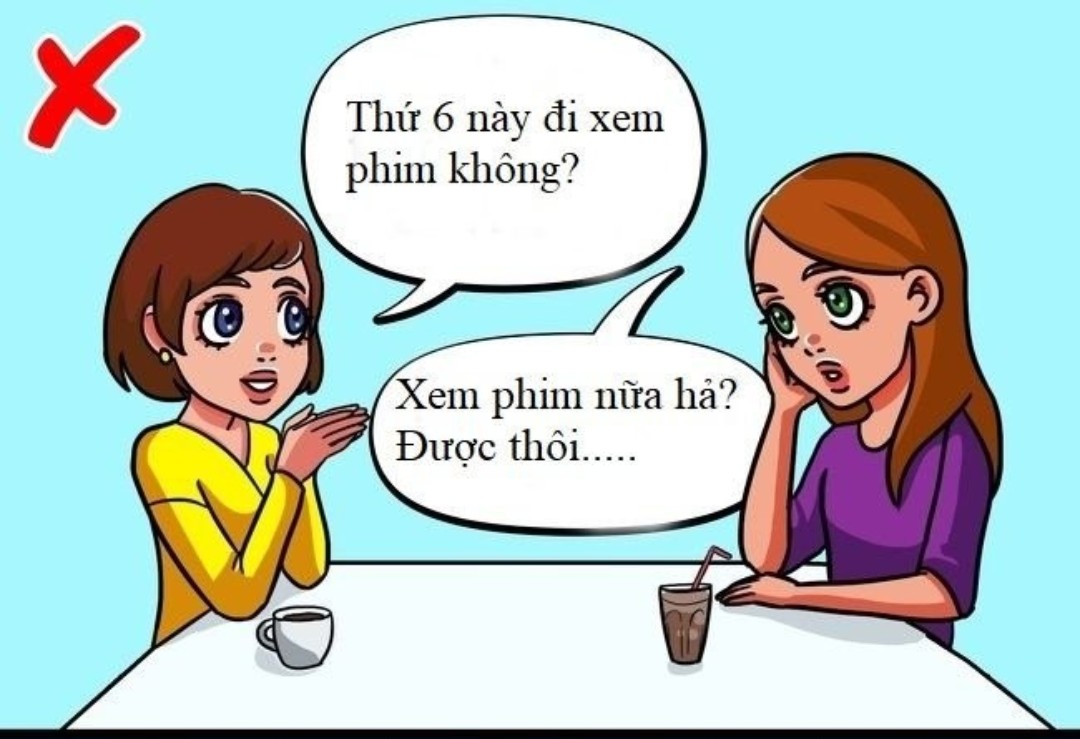 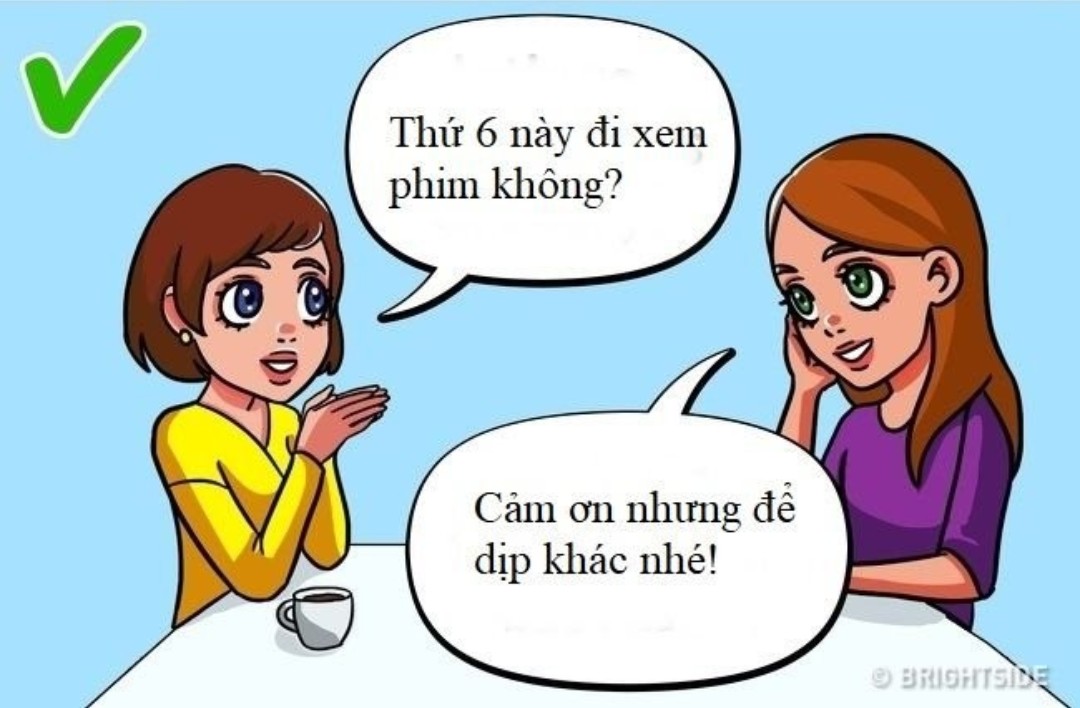 Tớ nghĩ cậu thay đổi phương pháp làm việc sẽ hiệu quả hơn đó
Tớ ….
Cảm ơn cậu. Tớ sẽ thử xem sao.
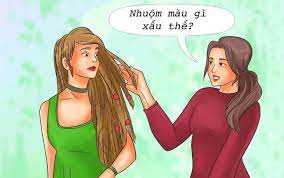 Lần tới bạn nhuộm tối màu hơn chút nữa nhé
V
X
V
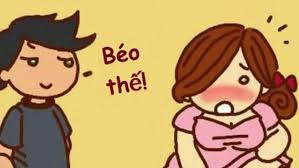 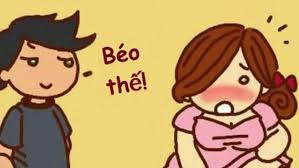 Gầy chút nữa bạn sẽ rất xinh
X
V
Sắp xếp lại các câu cho đúng nghĩa :
ngay /   không / sợ / Cây / chết / đứng.
Cây ngay không sợ chết đứng
ngay / ở / thẳng / Ăn, lòng / sợ / chẳng / mất.
Ăn ngay ở thẳng, chẳng sợ mất lòng
Những / nết / tính / người / thật / thà
Đi đâu cũng được người ta tin dùng
Những người tính nết thật thà
Đi đâu cũng được người ta tin dùng
Tôn trọng sự thật và biểu hiện của tôn trọng sự thật.
Tôn trọng sự thật là suy nghĩ, nói và làm theo đúng sự thật, bảo vệ sự thật.
Sự thật là những gì có thật trong cuộc sống
Cách tôn trọng sự thật
Ý nghĩa của tôn trọng sự thật
1
3
2
Tôn trọng 
sự thật
Luôn nói thật với người thân, bạn bè và người có trách nhiệm bằng thái độ dũng cảm, khéo léo, tinh tế và nhân ái.
Góp phần bảo vệ cuộc sống, tránh nhầm lẫn, oan sai, Giúp con người tin tưởng; gắn kết với nhau, tâm hồn thanh thản bình an, sức khỏe tốt
Tình huống: Anh Nam đưa bố đi khám bệnh, bác sĩ thông báo bố anh bị ung thư nhưng khuyên anh không nên nói cho bố biết sự thật về căn bệnh hiểm nghèo của ông. Em có nhận xét gì về việc làm đó của bác sĩ?
- Bác sĩ đã chưa nói sự thật với bệnh nhân 
  - Mục đích : nhân đạo , thương người bệnh vì không muốn họ biết sự thật mà tinh thần suy sụp.
Câu hỏi: Theo các em trong những trường hợp nào mà có thể chúng ta chưa nói thật nhưng lại không bị phê phán?
Chiến sĩ bộ đội hoạt động cách mạng bị giặc bắt không khai căn cứ CM, không khai tên các đồng chí của mình…
-  Bác sĩ không nói thật bệnh hiểm nghèo cho bệnh nhân
Mưu trí đánh lạc hướng  kẻ trộm, kẻ lừa đảo…
Bài tập : Em đồng tình hay không đồng tình với quan điểm nào sau đây?
x
x
x
x
x
x
x
VẬN DỤNG
* GV giao BT yêu cầu HS thực hiện ở nhà
Em hãy xây dựng và thực hiện kế hoạch khắc phục những biểu hiện chưa tôn trọng sự thật của bản thân sau đó chia sẻ kết quả thực hiện với thầy cô và các bạn
( Gợi ý: Trong học tập, trong gia đình, ngoài xã hội…)
- GV giao bài tập 5,6 sách bài tập cho HS 
-Yêu cầu HS học kiến thức của bài
- Chuẩn bị trước phần 1, 2 của bài Tự lập
Câu hỏi phiếu học tập cho tiết sau
Câu 1: Em hiểu thế nào là tự lập? Trái với tự lập là gì?
Câu 2: Lấy ví dụ về việc làm thể hiện sự tự lập ?
HƯỚNG DẪN VỀ NHÀ
Học sinh học thuộc nội dung bài học
Làm bài tập vận dụng
Hoàn thành phiếu học tập
 - Đọc trước bài: Tự lập
Xin cảm ơn và hẹn gặp lại